Figure 3. Motor facilitation to implied action stimuli recorded from the (A) FDI and (B) ADM muscle in the 3 different ...
Cereb Cortex, Volume 23, Issue 3, March 2013, Pages 570–580, https://doi.org/10.1093/cercor/bhs040
The content of this slide may be subject to copyright: please see the slide notes for details.
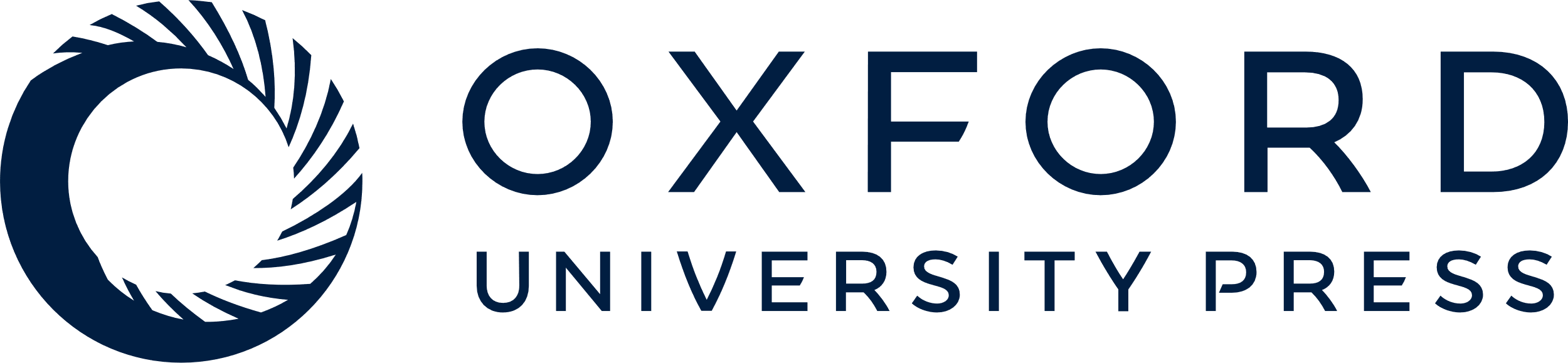 [Speaker Notes: Figure 3. Motor facilitation to implied action stimuli recorded from the (A) FDI and (B) ADM muscle in the 3 different sessions. Asterisks indicate significant post hoc comparisons. Error bars denote SEM.


Unless provided in the caption above, the following copyright applies to the content of this slide: © The Author 2012. Published by Oxford University Press. All rights reserved. For permissions, please e-mail: journals.permissions@oup.com]